CHÀO MỪNG CÁC CON đẾN VỚI 
Tiết học tiết học
LỚP 1/4
GV:  Vuõ Thò Kim Anh
Học vần
ÔN TẬP GIỮA KÌ I
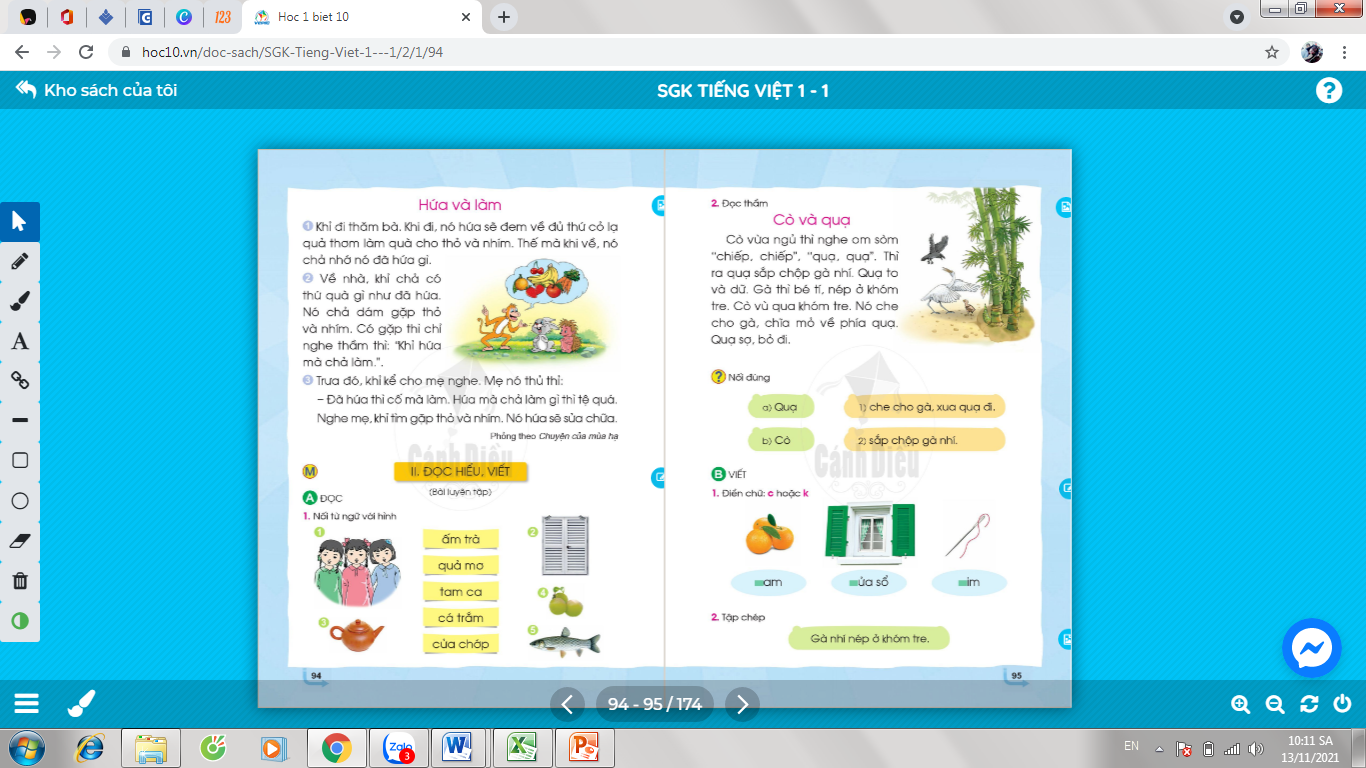 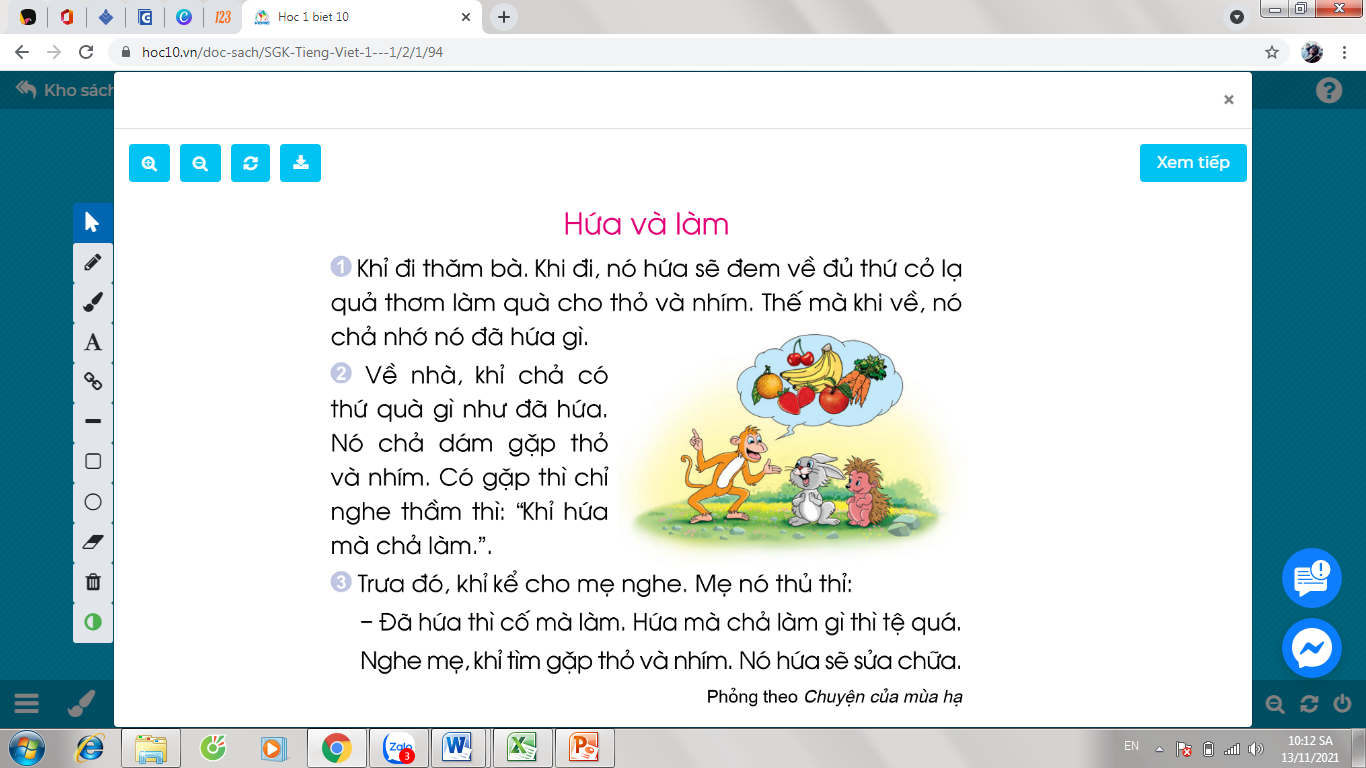 Hứa và làm
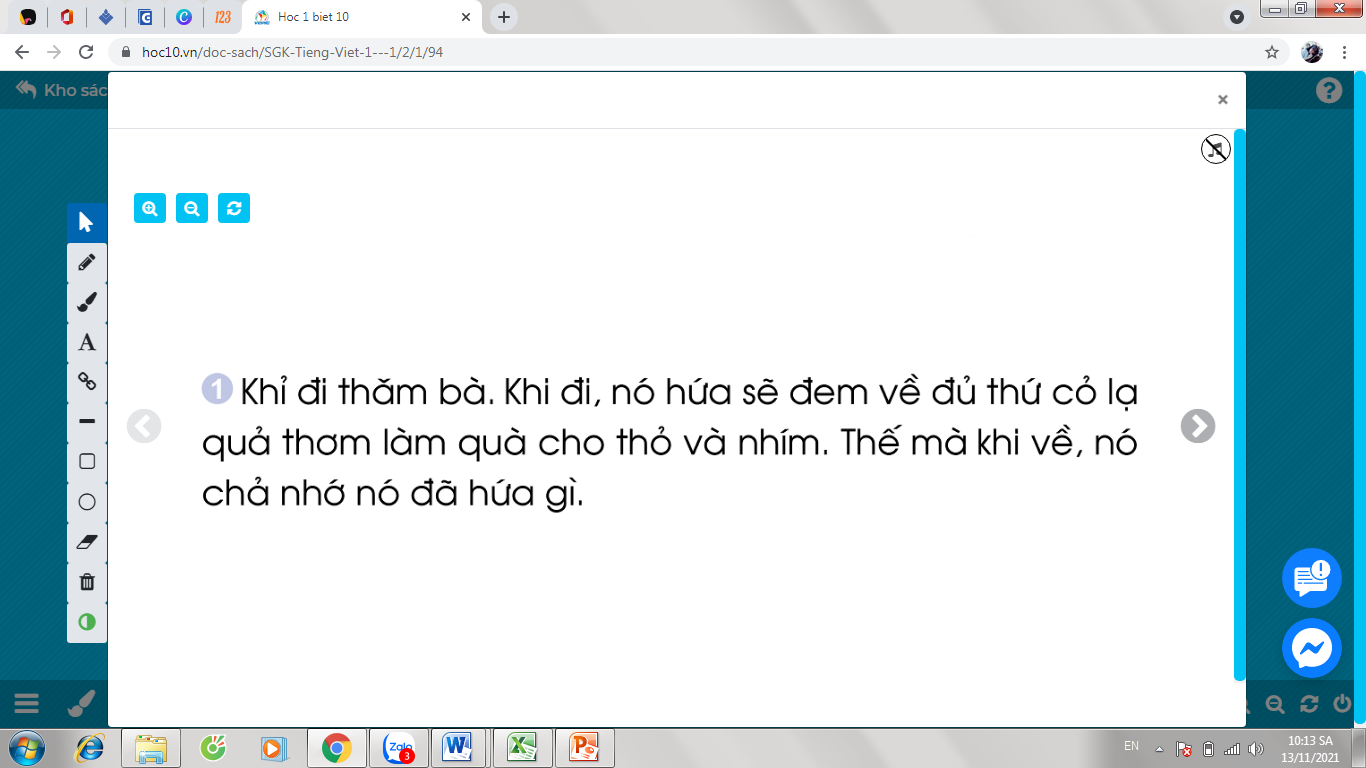 1
2
3
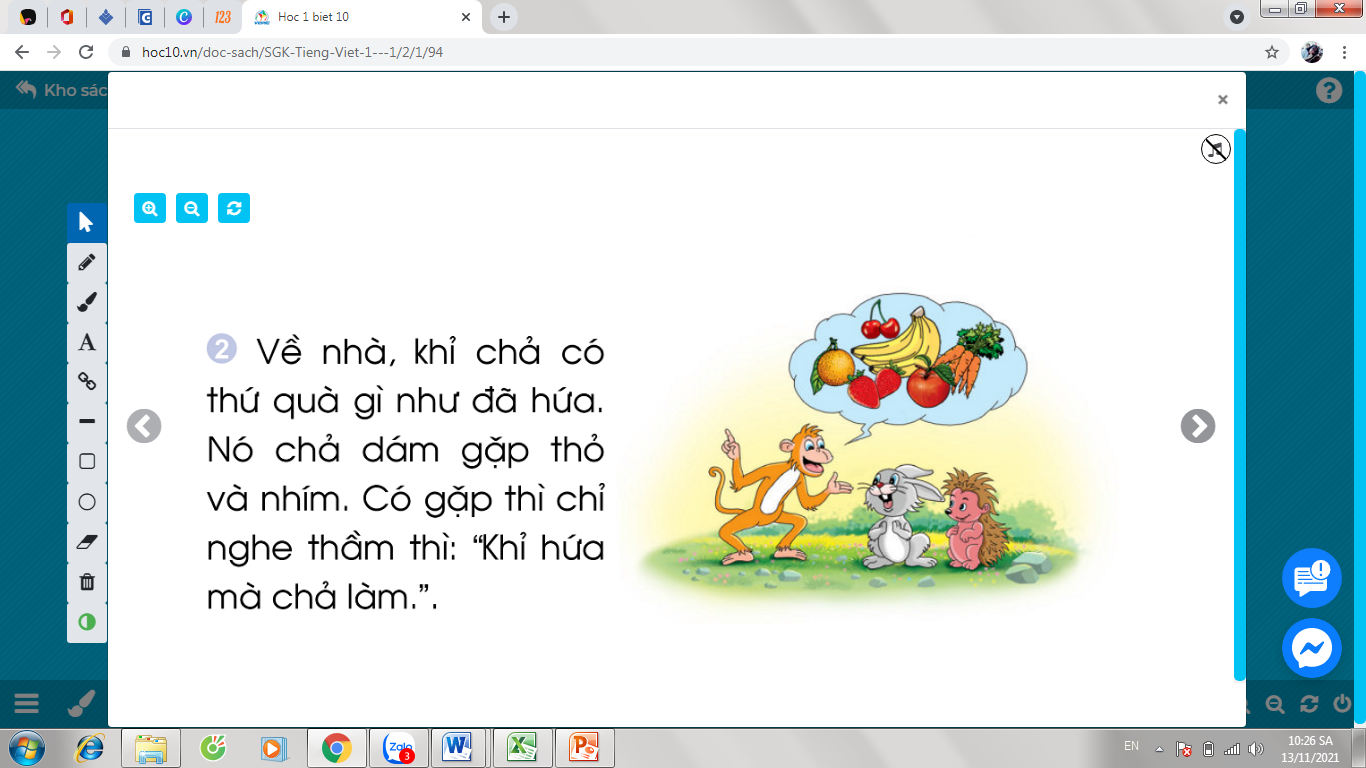 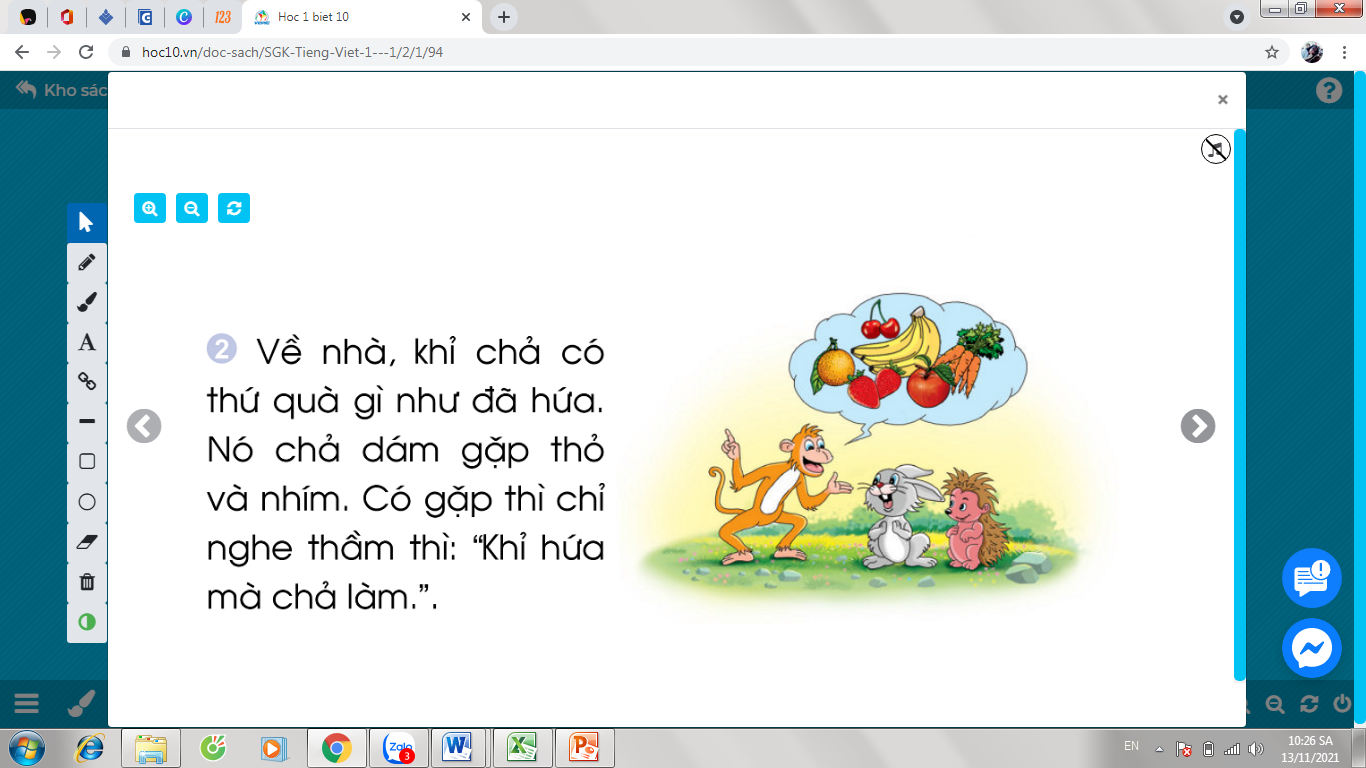 4
5
6
7
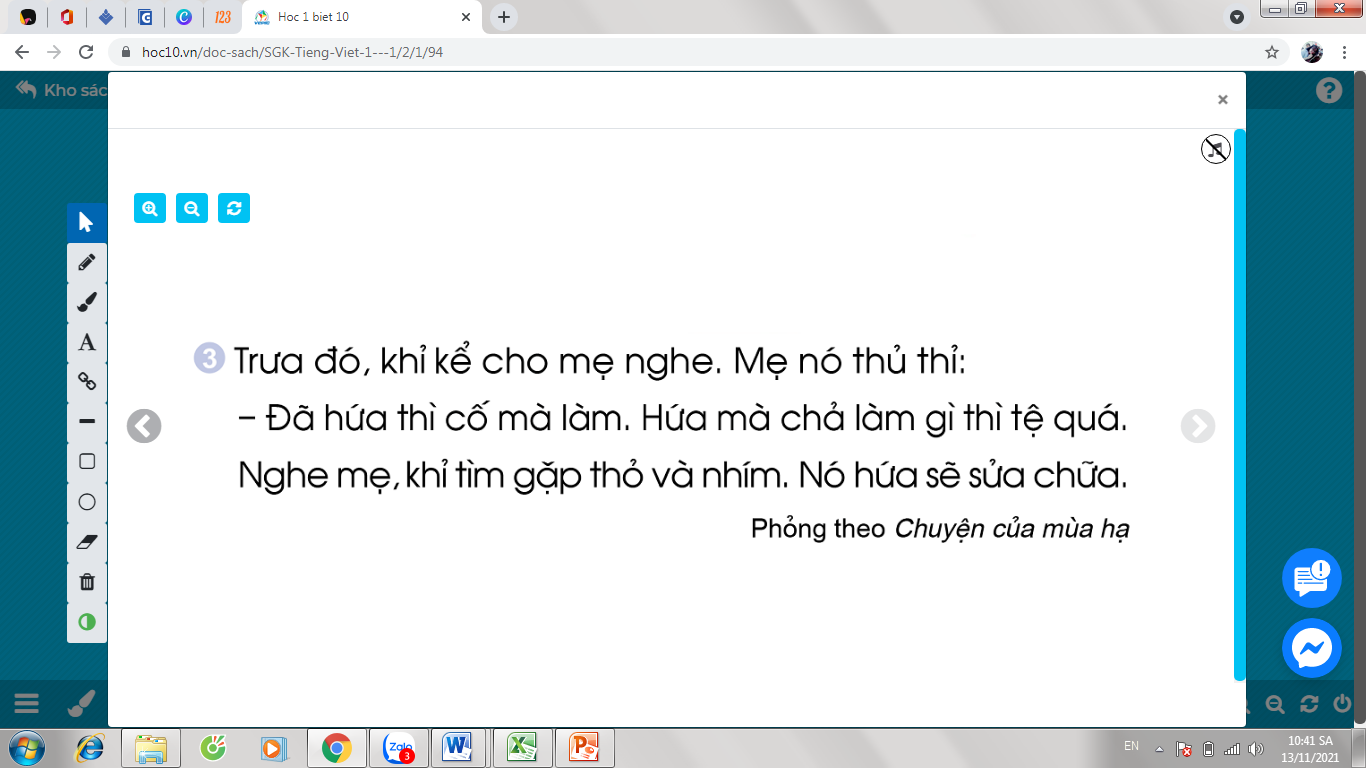 - Khỉ đã hứa gì với thỏ và nhím trước khi đi thăm bà?
- Khi về, khỉ có mang thứ quà gì về cho thỏ và nhím không?
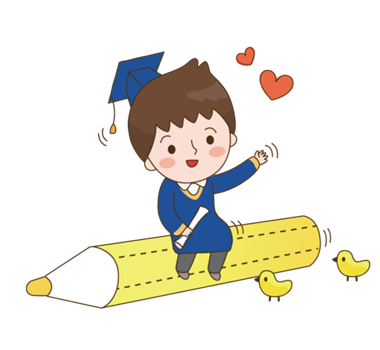 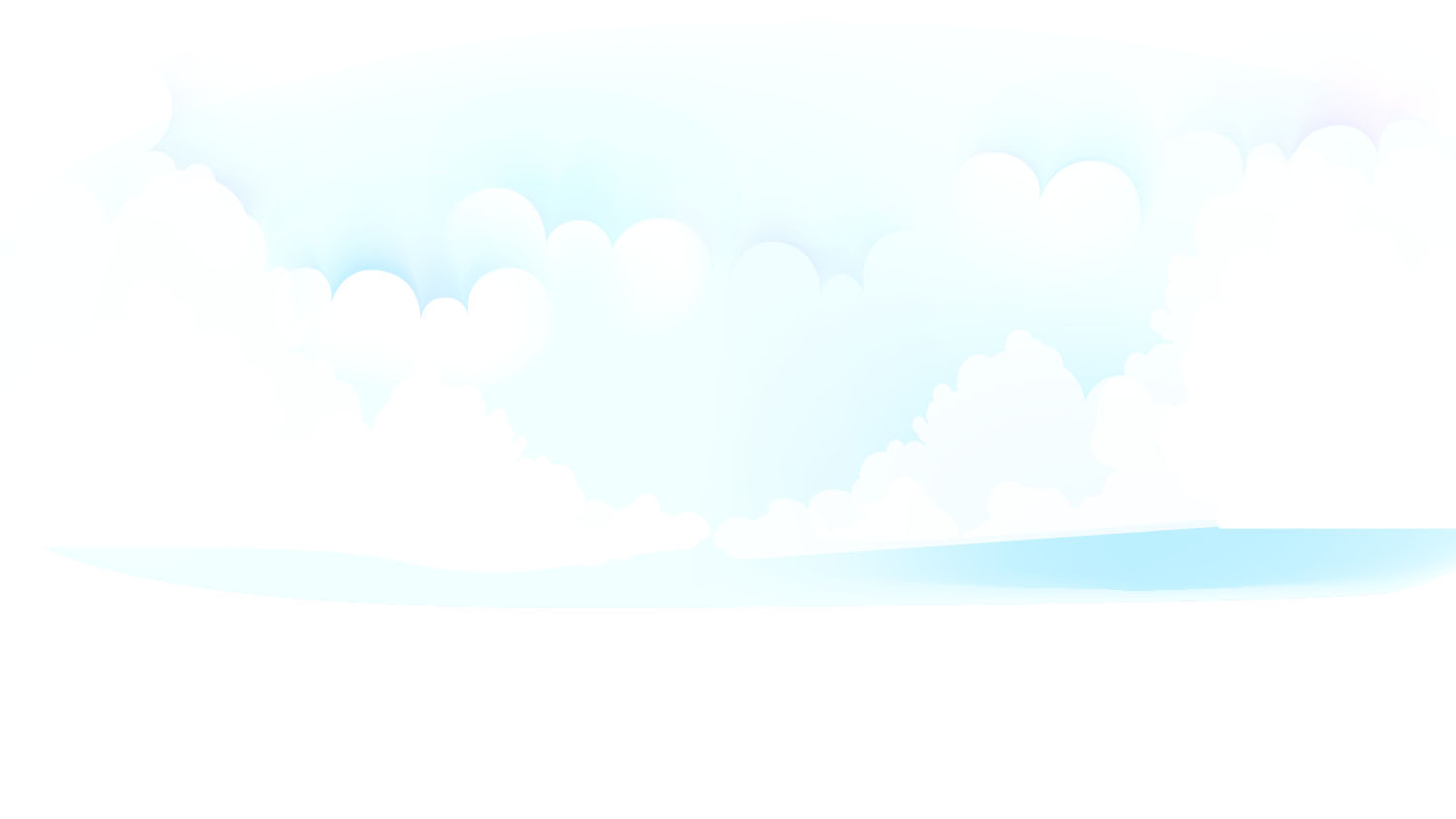 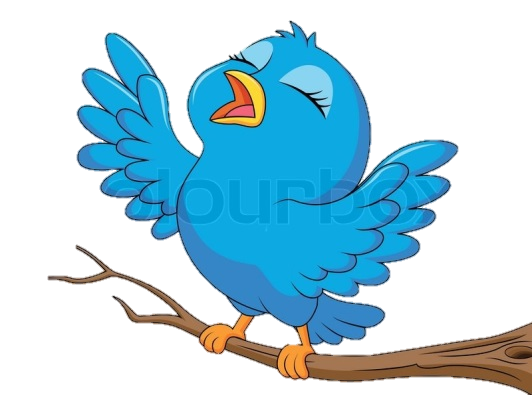 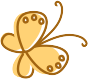 Chào tạm biệt các con.
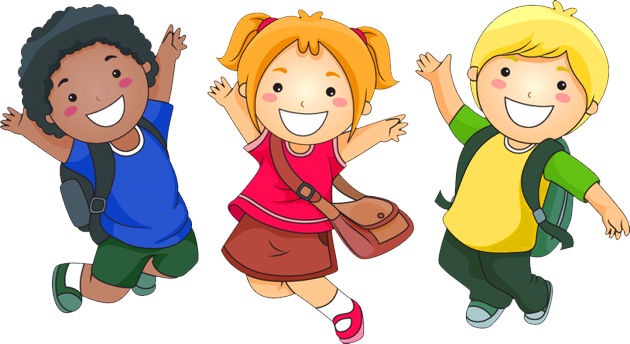 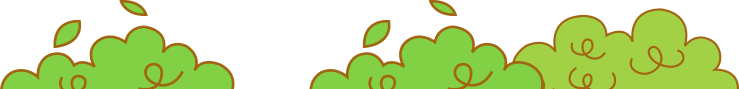 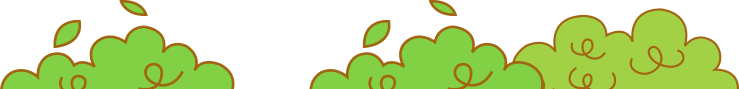